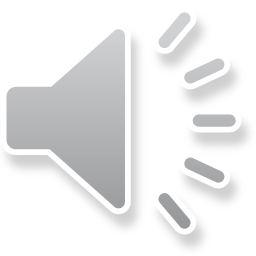 CAN
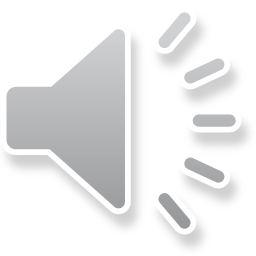 DO
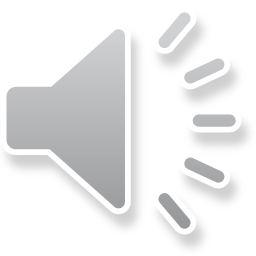 SOME
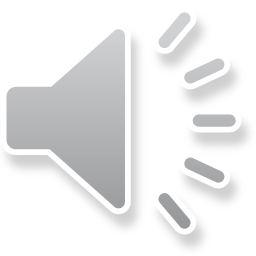 A
HAD
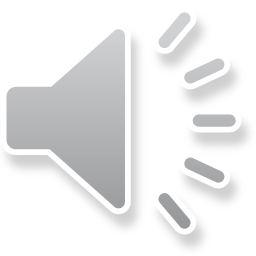 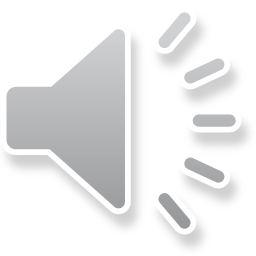 BE
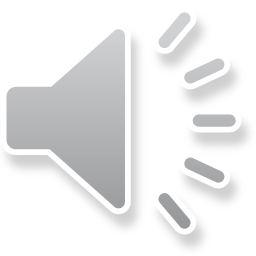 FOR
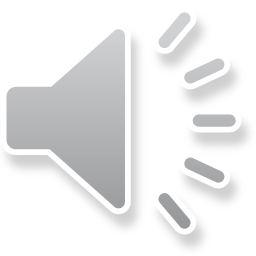 FROM
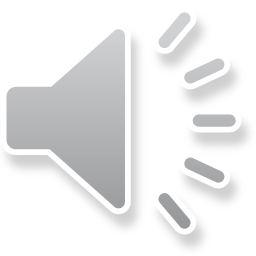 HER
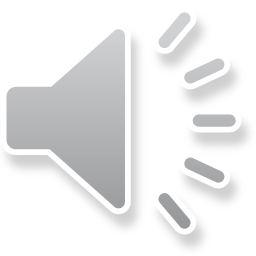 DOWN
GO
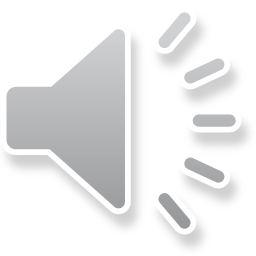 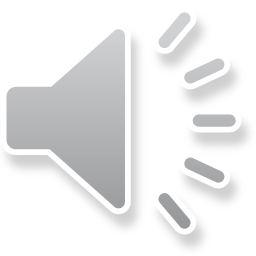 LITTLE
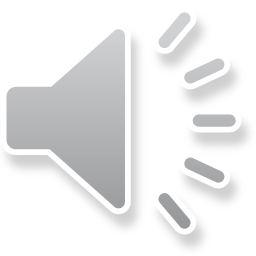 AND
SEE
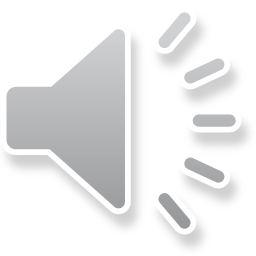 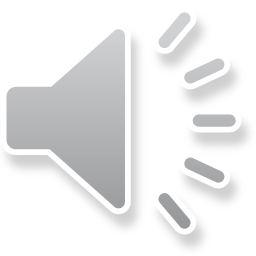 HE
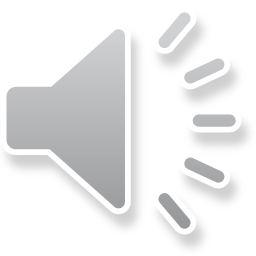 OF
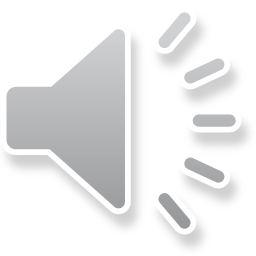 ALL
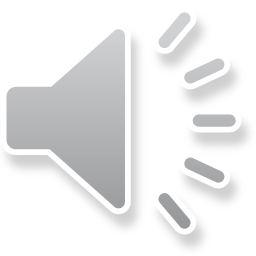 AT
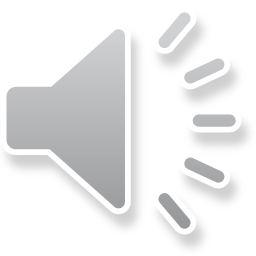 HIS
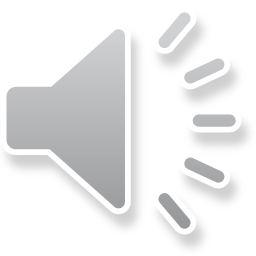 I
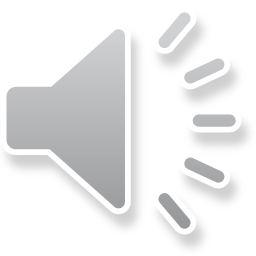 SHE
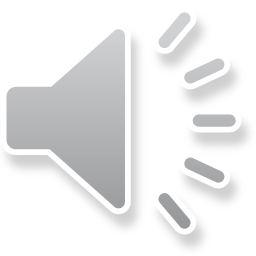 HAVE
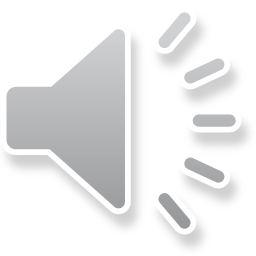 IN
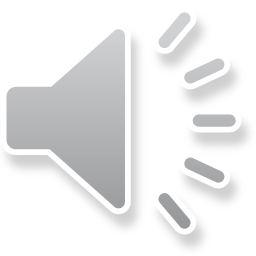 YOU
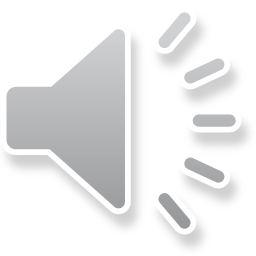 ON
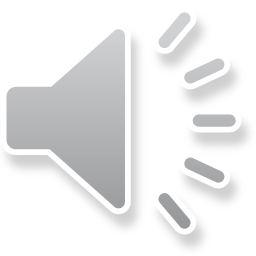 ARE
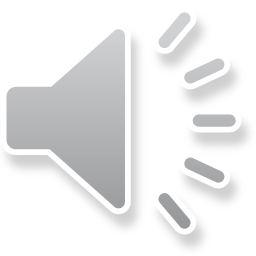 IS
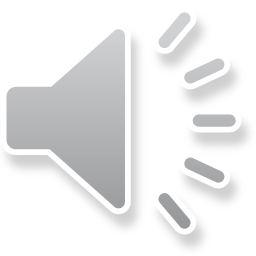 WAS
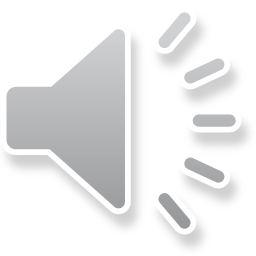 WHAT
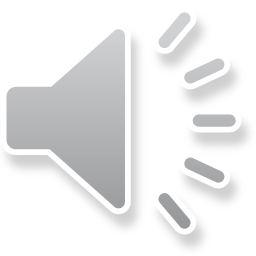 MY
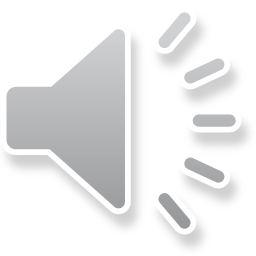 NOT
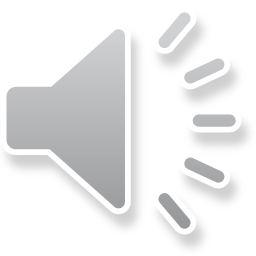 THE
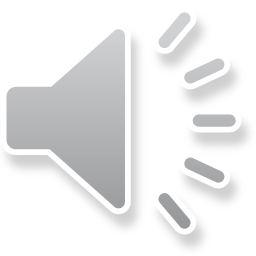 ONE
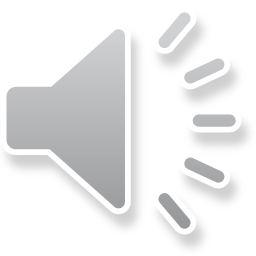 WE
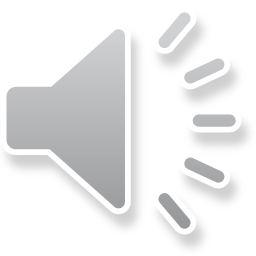 SAID
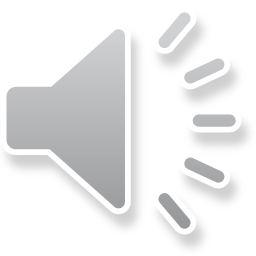 YOUR
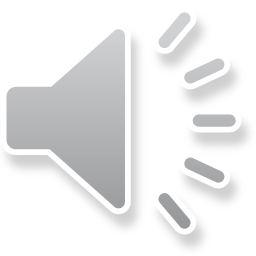 THAT
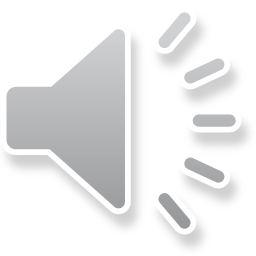 WITH
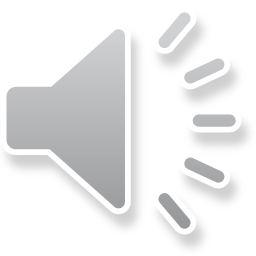 THEY
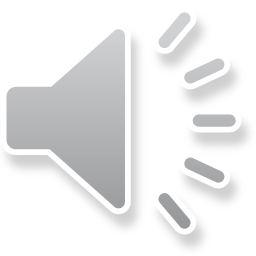 THIS
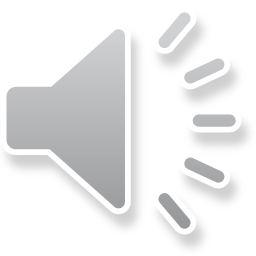 TO
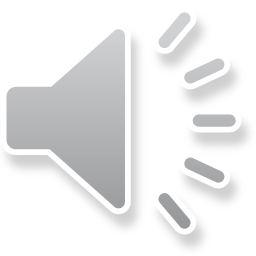 WHEN
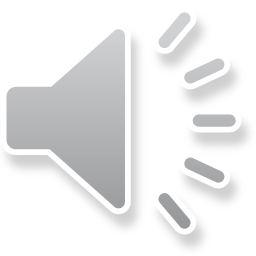 UP
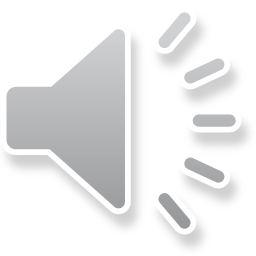 IT
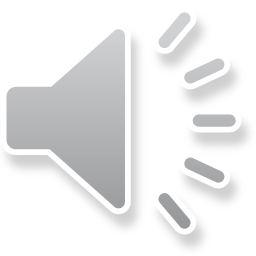 THERE
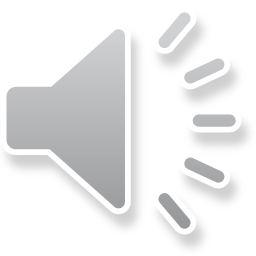 DID